9. savjetovanje za narodne knjižnice u Republici HrvatskojZadar 9. – 11. 10. 2013Oaze okupljanja ili dnevni boravak zajedniceMilena Bonmilena.bon@nuk.uni-lj.siNarodna in univerzitetna knjižnica, LjubljanaTurjaška 1, 1000 Ljubljana, tel.: ++386 1 5861 313
Knjižnice - treći životni prostor
Sadržaj referata: 
Zgrade (prostor: fizički, virtualni; arhitektura) udaljenost do knjižnice 
knjižnične usluge in kompetentni knjižničari (svi uzrasti, čitanje, informatička pismenost, društvena odgovornost) 
dodana vrijednost lokalnoj zajednici
9.10.2013
Milena Bon: Oaza ili dnevni boravak
2
Treći prostori – nove oaze
Posjet knjižnicama je u opadanju posvuda po svijetu. 
Laptop  - revolucija u načinu čitanja, koja se dogodila u životima današnjih tinejdžera. 
Kada je Nelson Mandela postao predsjednik Južne Afrike, rodio se Amazon. To je bio prvi od četiri udarca za narodne knjižnice.
9.10.2013
Milena Bon: Oaza ili dnevni boravak
3
Treći prostori – nove oaze
Ostali su: Google (1998), Wikipedia (2001) i Kindle (2007). 
Sa svim tim alatima imaju tinejdžeri pristup informacijama sa „dlana”; zašto bi posjećivali knjižnice, osim možda da se sklone pred kišom. (pov. Butler, 2013)
9.10.2013
Milena Bon: Oaza ili dnevni boravak
4
Knjižnica – treći životni prostor
Urbani sociolog Ray Oldenburg (The Great Good Place, 1989). 

prvi prostor = dom, 
drugi prostor = škola/posao, 
treći prostor = knjižnice?
9.10.2013
Milena Bon: Oaza ili dnevni boravak
5
Knjižnica – treći životni prostor
neformalan, neutralan prostor, 
druženje, razvijanje socialne interakcije, prijateljskih veza, 
prostor za rasprave, 
domaći ugođaj, povezanost, poticanje
druženje umjesto izoliranosti.
9.10.2013
Milena Bon: Oaza ili dnevni boravak
6
Knjižnica - treći životni prostor
U mnogim društvima je to tradicionalno mjesto civilnog okupljanja,  daleko od doma ili radnog mjesta (glavne ulice, gostione, lokali, pošte, trgovački centri, sportske dvorane ili – knjižnice).
9.10.2013
Milena Bon: Oaza ili dnevni boravak
7
Knjižnica - treći životni prostor
Socialni prostor - srce lokalne zajednice. Važno je, da se redovito i u isto vrijeme sretne stare ili nove prijatelje. 
Nije toliko važno, da su prisutni hrana i piće, mora biti udobno, jednostavno i lagano dostupno (po mogućnosti pješice) in pristupačno (bezplatno ili jeftino).
9.10.2013
Milena Bon: Oaza ili dnevni boravak
8
Knjižnica - treći životni prostor
Ljudi se u takvom prostoru osjećaju dobro, jednakopravno, opušteno, dobrodošlo, jer je takav prostor neovisan i od socialnog i od ekonomskog statusa, političke pripadnosti, starosti…
9.10.2013
Milena Bon: Oaza ili dnevni boravak
9
Knjižnica - treći životni prostor
Ljudi se neobavezno druže i razgovaraju, upoznaju i razvijaju socialne interakcije. Dolaze i odlaze kada žele. Tu osjete povezanost sa lokalnom zajednicom.
9.10.2013
Milena Bon: Oaza ili dnevni boravak
10
Knjižnica - treći životni prostor
Na kraju, važno je kakav je prostor knjižnice i kako se u njemu osjećaju korisnici. 

U zadnjoj transformaciji društva na osnovi brzo se razvijajuće tehnologije, knjižnica se seli u virtualni prostor.
9.10.2013
Milena Bon: Oaza ili dnevni boravak
11
Korisnik  - suradnik knjižnice
Sekcija za narodne knjižnice, koja deluje pod okriljem Zveze bibliotekarskih društev Slovenije, se je vrlo detaljno bavila tematikom knjižnice kao trećeg prostora na 10. savjetovanju narodnih knjižnica u Kranjskoj Gori pod nazivom »Korisnik – suradnik knjižnice.« (http://www.old.zbds-zveza.si/splosne_2008.asp) 29. i 30. rujna 2008.
9.10.2013
Milena Bon: Oaza ili dnevni boravak
12
Korisnik  - suradnik knjižnice
Sudionici (foto Petra Kovič). Vir slike: http://www.nuk.uni-lj.si/knjiznicarskenovice/2008_10_posvetovanje.asp
9.10.2013
Milena Bon: Oaza ili dnevni boravak
13
Korisnik - suradnik knjižnice
Domaći i strani predavači su se na korisnika osvrnuli s različitih perpsektiva,  posebno su sudionici okruglog stola u prilično oštroj raspravi razmišljali o novim izazovima modernog knjižničara.
9.10.2013
Milena Bon: Oaza ili dnevni boravak
14
Korisnik  - suradnik knjižnice
Postoji cijela paleta različitih korisnika: aktivna populacija, studenti, odrasli, roditelji, djeca, bilo je mnogo govora o mladim i starijim – dvije kategorije s novim značajkama, kao i o korisnicima sa posebnim potrebama (kao što su sljepi, slabovidni, gluhi, invalidi).
9.10.2013
Milena Bon: Oaza ili dnevni boravak
15
Korisnik - suradnik knjižnice
Knjižnice postaju dostupnije, knjižničari traže nove puteve do korisnika. 
Osim fizičkog, razmišljali smo i o virtualnom prostoru i raznim  pokušajima približivanju korisnicima - od  knjižnice u second lifeu, društvenim mrežama do bloganja i postavljanja web stranica.
9.10.2013
Milena Bon: Oaza ili dnevni boravak
16
Korisnik  - suradnik knjižnice
U svakom slučaju je prevladala ideja o potrebi ispreplitanja fizičkog i virtualnog prostora s mišlju na generaciju Y. 

Načini su izazovi!
9.10.2013
Milena Bon: Oaza ili dnevni boravak
17
Korisnik  - suradnik knjižnice
I koji su to izazovi? 
S jedne strane imamo starije osobe i pojavu dugovječnosti i cjeloživotnog učenja, 
na drugoj strani pa nadolazeću omladinu t.i. Y ali Google generaciju, koja  veći dio informacija traži na internetu.
9.10.2013
Milena Bon: Oaza ili dnevni boravak
18
Korisnik  - suradnik knjižnice
Uloga knjižničara 
vodič, pratitelj, posrednik između različitih svjetova
između svijeta književnosti - pisci, književnici,
između informacija
između virtualnog svijeta i različitih korisnika knjižnice.
9.10.2013
Milena Bon: Oaza ili dnevni boravak
19
„Knjižnice korisnicima ili korisnici  knjižnicama“
»Knjižnica moj treći prostor«. 
Vir slike: (http://www.radovljica.si/tiskaj.aspx?pid=3258). Objavljeno 21.11.2008.
20. studeni - dan slovenskih narodnih  knjižnic 2008 
Središnji događaj u Knjižnici Domžale s počasnim gostom Barbaro Miklič Türk, suprugom tadašnjeg predsednika Republike Slovenije. Nakon toga je uslijedio okrugli stol pod nazivom »Knjižnica korisniku ili korisnici knjižnici«
9.10.2013
Milena Bon: Oaza ili dnevni boravak
20
„Knjižnice korisnicima ili korisnici knjižnicama“
Knjižnice predstavljaju aktivnosti koje su nešto posebno u slovenskom području:
sveučilište za treće životno razdoblje (Središnja knjižnica Celje), 
virtualna ili hibridna knjižnica Y generacije (Gradska knjižnica Ljubljana),
planinska knjižnica  Golte (Knjižnica Mozirje),
9.10.2013
Milena Bon: Oaza ili dnevni boravak
21
„Knjižnice korisnicima ili korisnici knjižnicama“
igraone (Knjižnica Domžale), 
studijski klubovi (Gradska knjižnica Izola)
»Noći s Andersenom« (Knjižnica Antona Tomaža Linharta Radovljica).
9.10.2013
Milena Bon: Oaza ili dnevni boravak
22
„Knjižnice korosnicima ili korisnici knjižnicama“
Glavna misao okruglog stola: uprkos internetu i drugim oblicima, knjižnice ostajajo treći prostor lokalnih zajednica, prostori za tkanje prijateljskih veza, za razgovore, druženje i kvalitetniji i ljepši život.

Več na spletni strani:www.dlib.si/stream/URN:NBN:SI:doc-OIZSM6KM/7bff27ab.../PDF
9.10.2013
Milena Bon: Oaza ili dnevni boravak
23
„Knjižnice korisnicima ili korisnici  knjižnicama“
Narodne knjižnice su pozvale sve korisnike na razmjenu iskustva i razmišljanja o knjižnicama. I tako je bila tom prilikom izdana i  književna publikacija najboljih priča, koje su stigle na nagradni natječaj (izdanje ZBDS, Sekcija za splošne knjižnice).
9.10.2013
Milena Bon: Oaza ili dnevni boravak
24
Priče iz knjižnice
Do sada su bila izdana tri sveska s različitim podnaslovima:
Knjižnica kao moj treći prostor, 2008,
Kako miriše moja knjižnica, 2009 
Knjižnica i knjige po mome ukusu, 2010
9.10.2013
Milena Bon: Oaza ili dnevni boravak
25
Treći prostor = narodna knjižnica
Koncept knjižničnih usluga u narodnim knjižnicama se iz tradicionalno uslužnih djelatnosti mijenja u ponudu tzv. dodane vrijednosti okolini u kojoj djeluju.
9.10.2013
Milena Bon: Oaza ili dnevni boravak
26
Treći prostor = narodna knjižnica
Sve funkcije knjižnice (osim klasičnih  djelatnosti sakupljanja, obrade, pohrane, pružanja pristupa i posredovanja knjižnične građe i informacija iz građe te o građi) temelje na međusobnoj interakciji te poticanju više kvalitete integracije u društvo.
9.10.2013
Milena Bon: Oaza ili dnevni boravak
27
Treći prostor = narodna knjižnica
Knjižnice danas morajo biti kompleksan prostor, arena i oaza, studijska i dnevna soba naselja, koja na jednom mjestu povezuje javnu i privatnu sferu.
9.10.2013
Milena Bon: Oaza ili dnevni boravak
28
Treći prostor = narodna knjižnica
prostor - tehnološko opremljen za različite tipove korisnika, 
stručni kadrovski resursi koji nude korisnicima neformalno cjeloživotno učenje ili otpuštanje, a za tu svrhu provode niz usluga i aktivnosti.
9.10.2013
Milena Bon: Oaza ili dnevni boravak
29
Treći prostor = narodna knjižnica
Knjižnice povremeno približiti korisnicima (na plaže, izpod drveća, na vlakove, aerodrome…). 
I posljednje, ali ne i najmanje važno knjižnica mora biti prisutna u virtualnom svijetu "na daljinu" – kao vizualni treći prostor (web stranice, baze podataka, digitalizirana građa, društvene mreže ...)
9.10.2013
Milena Bon: Oaza ili dnevni boravak
30
HOW COLLEGE STUDENTS SPEND THEIR TIME IN THE LIBRARY
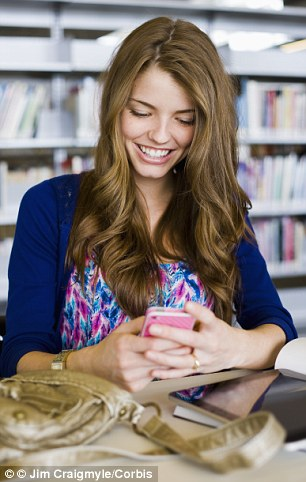 Reading print material (18.8%)
Perusing social media (11.4%)
Visiting non-educational websites (9.3%)
Viewing online library materials (5.9%)
Working collaboratively (5.6%)
Texting (4.1%)
Reading news websites (2.6%)
Watching YouTube videos (2.1%)
Shopping online (1.1%)
Sleeping (0.7%)
Študija: Lawrenc T. Parett in Amy Catalana:
(vir: http://www.dailymail.co.uk/femail/article-2359481/What-students-really-libraries-From-texting-Facebook-online-shopping-just-18-time-spent-actually-READING.html#ixzz2Z6YPj3Ts)
9.10.2013
Milena Bon: Oaza ili dnevni boravak
31
Knjižnica danas, sutra
Kakvi prostori knjižnica su danas privlačni i atraktivni? 
Na što sve morajo misliti arhitekti prilikom planiranja gradnje knjižnica?
Koliko je važna udaljenost knjižnice?
Koliko su važne vještine knjižničara?
9.10.2013
Milena Bon: Oaza ili dnevni boravak
32
Konferenca »Next Library«Aarhus, Danska 17. – 18. junij 2013
Građevine knjižnica – preispitivanje o  gradnji objekata knjižnica  u budućnosti, na koje utječe više čimbenika: 
trendovi, 
porast stanovništva, 
demografsko stanje , 
socialni potencial, 
razina razvoja zajednice,
9.10.2013
Milena Bon: Oaza ili dnevni boravak
33
Konferenca »Next Library«Aarhus, Danska 17. – 18. junij 2013
kulturni razvoj, 
knjižnice kao treći  prostor, 
hierarhija omladinske kulture, 
društveno-kulturna regeneracija, ekologija, 
održivi razvoj, 
autohtone zajednice,
9.10.2013
Milena Bon: Oaza ili dnevni boravak
34
Konferenca »Next Library«Aarhus, Danska 17. – 18. junij 2013
oblikovanje odličnosti, 
suradničko učenje,
nove tehnologije i tehnologije u nastajanju
multikulturalno društvo …
9.10.2013
Milena Bon: Oaza ili dnevni boravak
35
[Speaker Notes: Oblikovanje odličnosti – ne poznam pravega prevoda]
Konferenca »Next Library«Aarhus, Danska 17. – 18. junij 2013
Knjižnice budućnosti bi zato nužno morale imati:
lobi/tržnicu
prostor za djecu
prostor za omladinu
prostor za knjižičnu zbirku
prostor za multimedijsku zbirku
9.10.2013
Milena Bon: Oaza ili dnevni boravak
36
Konferenca »Next Library«Aarhus, Danska 17. – 18. junij 2013
sobu za sastanke 
sobu za druženje
prostor za zajedničko učenje
individualne prostore za učenje
prostor za obuku, radionice
prostor za cjeloživotno učenje
prostor za kulturne priredbe
mirna mjesta za studij
9.10.2013
Milena Bon: Oaza ili dnevni boravak
37
Konferenca »Next Library«Aarhus, Danska 17. – 18. junij 2013
čitaonu za časopise 
prostore za zavičajnu povijest
prostore s opremom IKT
prostor za stvaranje
prostor za izložbe
prostor za osoblje
nenamjenski / višenamjenski prostor
9.10.2013
Milena Bon: Oaza ili dnevni boravak
38
Konferenca »Next Library«Aarhus, Danska 17. – 18. junij 2013
prostor za različite događaje 
prostor »korisnici za korisnike«
prostor za kazališne predstave
prostor za iznajmljivanje
namjenske prostore za različite usluge/partnerstva (javna uprava, usluge za građane…),
druge prostore…
9.10.2013
Milena Bon: Oaza ili dnevni boravak
39
Treći prostori – nove oaze
Frank Gehry, slavni arhitekt: »Stata Centre at the Massachusetts Institute of Technology (MIT)«( The new oases, 2008) 
Cambridge - uloga arhitekture građevine, da vrši funkciju trećeg prostora, kojeg treba uzeti u razmatranje prilikom  nove izgradnje ili adaptacije knjižnica – nova vrsta »hibridnog prostora«.
9.10.2013
Milena Bon: Oaza ili dnevni boravak
40
Treći prostor – nove oaze
pad potražnje za tradicionalnim, privatnim i zatvorenim prostorima (uredi i učionice)
veliki porast potražnje za pola-javnim prostorima, koje je moguče brzo preurediti u ad-hoc prostore 
multifunkcijski i opremljeni 
    s bezžičnim (WI – FI) vezama.
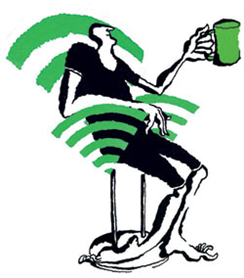 Bell Mellor, vir: http://www.economist.com/node/10950463
9.10.2013
Milena Bon: Oaza ili dnevni boravak
41
Treći prostori – nove oaze
Najnovije arhitektonsko dostignuće predstavlja nova gradska knjižnica u Birminghamu.
Otvorena rujna 2013. Knjižnica je največja, tako u Velikoj Britaniji kao na svijetu.
9.10.2013
Milena Bon: Oaza ili dnevni boravak
42
„ Društveno srce Birminghama"
Europe's largest public library opens in Birmingham: http://www.youtube.com/watch?v=QMJTi3qoxlY, http://www.youtube.com/watch?v=5Fq8_yAnVp0
Najljepše knjižnice
Noviji primjeri zgrada knjižnica se također mogu naći na internetskoj stranici konferencije»Next Library«: http://presentations.nextlibrary.net/next2013/Laerkes_Kari_Patti_Reimagining_Future_Library_Buildings_Interractive_session_Cut.pdf.
9.10.2013
Milena Bon: Oaza ili dnevni boravak
44
Knjižnica - destinacija kulturnog turizma
Primjer moderne knjižnice s minimalističnom strukturom i minimalnim uplitanjem u prirodno okruženje nalazi se u poznatom ljetovalištu Koh Samui, Tajland(The Library). Ponudba hotelskih usluga za odmor i čitanje u prekrasnom ambijentu.
9.10.2013
Milena Bon: Oaza ili dnevni boravak
45
Knjižnica - destinacija kulturnog turizma
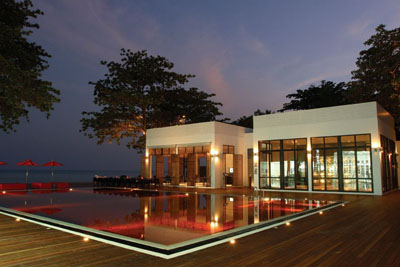 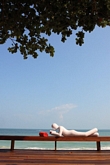 Vir slik in besedila: http://www.thelibrary.co.th/
9.10.2013
Milena Bon: Oaza ili dnevni boravak
46
Najljepše slovenske knjižnice
Web portal Građevine knjižnica (Librarybuildings) nastao je sa željom da se  povežu  europske narodne knjižnice, koje predstavljaju model dobre prakse na področju arhitekture i dizajna knjižničnih prostora i građevina. Naglasak je na knjižnicama kao urbanističkim i umjetničkim dostignućima.
9.10.2013
Milena Bon: Oaza ili dnevni boravak
47
Najljepše slovenske knjižnice
Portal omogućuje praćenje inovativnih procesa i inovativnih rješenja na području inženjeringa i dizajna knjižnice. 
U isto vrijeme potiće formiranje novih koncepata i ideja o percepciji knjižnice kao višenamjenskog prostora, koji je sada dizajniran za sve heterogene interese korisnika.
9.10.2013
Milena Bon: Oaza ili dnevni boravak
48
Najljepše slovenske knjižnice
Među najljepšim knjižnicama Europe je i šest slovenskih narodnih knjižnica. To su: Narodna knjižnica Domžale, Lokalna Knjižnica Kobarid, Gradska knjižnica Grosuplje, Knjižnica Šentjur, Knjižnica Ivana Potrča Ptuj i Knjižnica Mirana Jarca Novo mesto. http://www.rtvslo.si/kultura/knjige/foto-slovenske-knjiznice-med-najlepsimi/208010).
9.10.2013
Milena Bon: Oaza ili dnevni boravak
49
Najljepše slovenske knjižnice
Librarybuildings su dostopne u galeriji: http://www.rtvslo.si/kultura/knjige/foto-slovenske-knjiznice-med-najlepsimi/208010).
9.10.2013
Milena Bon: Oaza ili dnevni boravak
50
Najljepše slovenske knjižnice
Danas bi portalu mogli nadodati još koju knjižnicu:  npr. Središnju knjižnicu Celje, Gradsku knjižnicu Kranj…
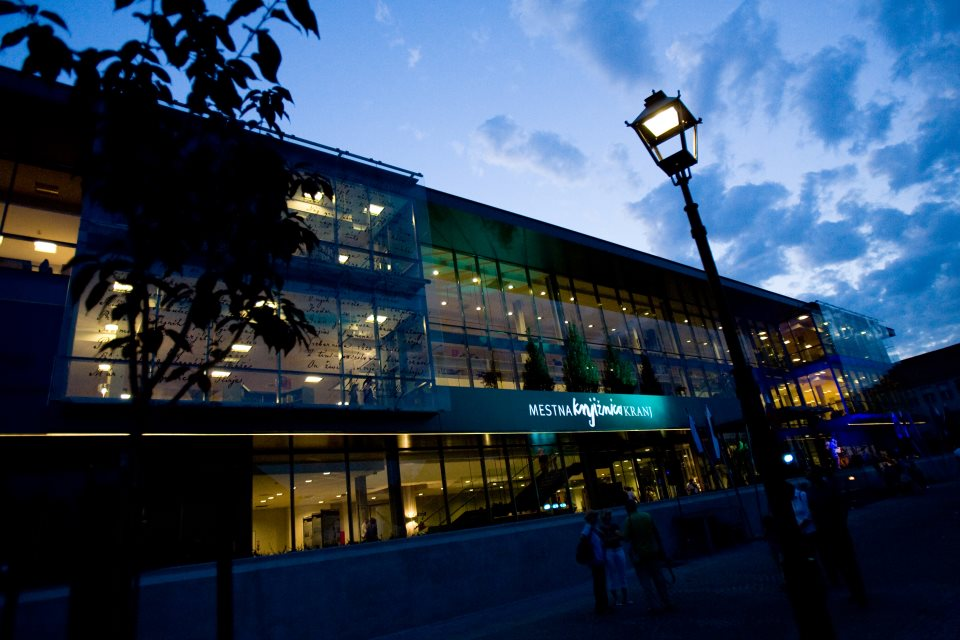 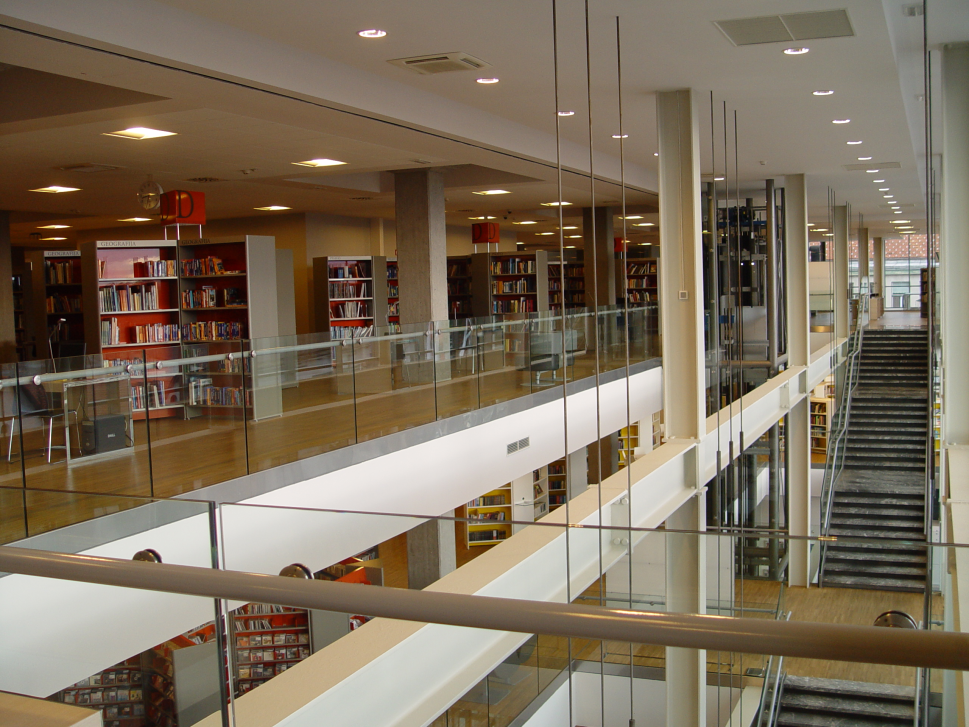 9.10.2013
Milena Bon: Oaza ili dnevni boravak
51
Kako daleko je knjižnica?
mag. Gorazd Vodeb, NUK: Projekt »Prostorna analiza knjižnične mreže«
 Polaznu točku projekta pretstavlja načelo »Knjiga do čitatelja«, koje znači osiguranje najšireg mogućeg pristupa do knjižničnih usluga za sve stanovnike i izjednačenje uvjeta za njihov razvoj.
Kako daleko je knjižnica?
Geoinformacijski sistem (GIS) će omogućiti:
pregled stanja mreže narodnih knjižnica u Sloveniji,
analizu dostupnosti lokacija vršenja djelatnosti narodnih knjižnica za stanovništvo,
analizu sociodemografskih svojstava potencialnih korisnika (dobna, spolna, obrazovna struktura, aktivnost itd.),
Kako daleko je knjižnica?
analizu korisnika i korištenja narodnih knjižnica u odnosu na lokaciju življenja.
 Sistem će povezati podace o lokaciji i djelovanju narodnih knjižnica, sociodemografske podace Statističnog ureda RS i podace o prostoru sa strane Geodetske uprave RS.
Kako daleko je knjižnica?
Koristili se budu slijedeći podaci: 
podaci o knjižničnoj djelatnosti dobijeni na osnovu statističkog mjerenja razvoja i godišnjeg izvješća o radu za godinu 2011( NUK, Center za razvoj knjižnic),
Kako daleko je knjižnica?
sociodemografski podaci SURS na razini mreže 100 x 100 m, 1 x 1 km, naselja i općina, koji uključuju dobni, spolni i obrazovni sustav stanovništva, aktivnost, migracije, stambene uvjete, domaćinstva, povećanje stanovništva itd.,
podaci GURS i UIRS pa uključuju različite podloge, Registar prostornih jedinica itd.
Slovenske narodne knjižnice kao treći prostor za sve generacije
educiraju čitatelje i razvijaju kuturnu svijest kroz razne događaje, predstavljaju okruženje u kojem se korisnici i šira javnost upoznaje s novim aktivnostima, vještinama i uslugama.
9.10.2013
Milena Bon: Oaza ili dnevni boravak
57
Slovenske splošne knjižnice kot tretji prostor za vse generacije
Zaključek bralne značke za odrasle
                                (vir slike KOK Ravne)
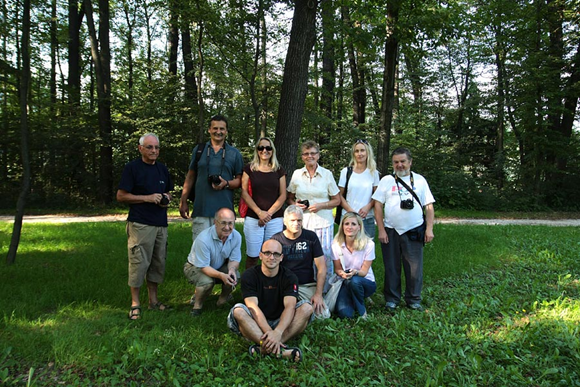 Tečaj digitalne fotografije v KOK Ravne (vir slike KOK Ravne)
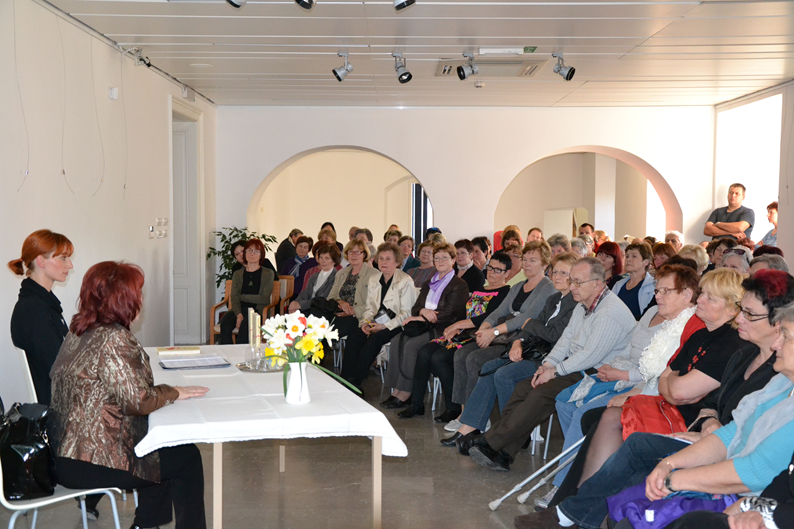 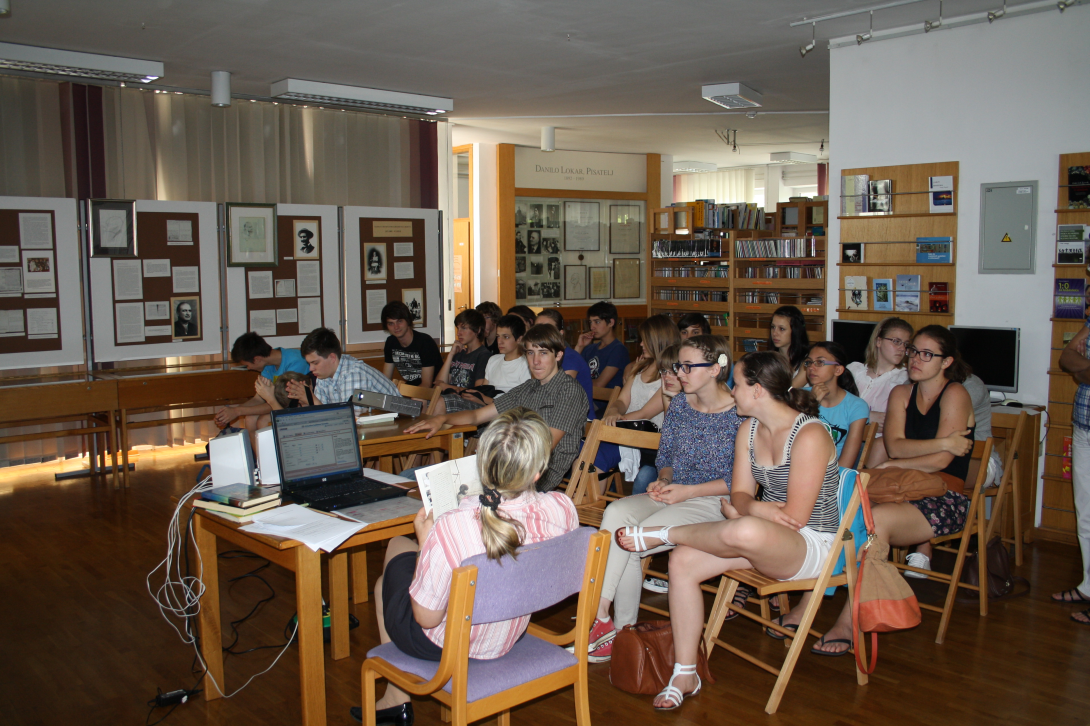 Knjižnica v Ajdovščini
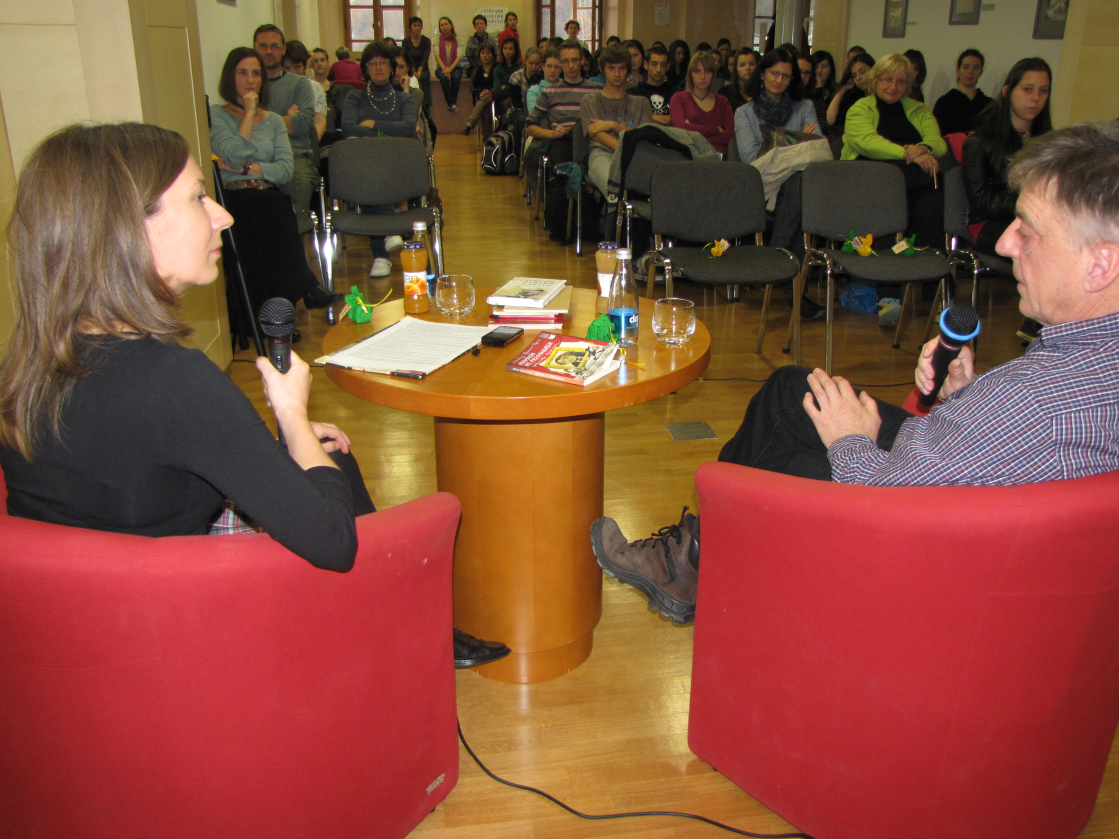 S projektom želimo na zabaven, aktualen in kvaliteten način promovirati in širiti bralno kulturo, skozi knjigo širše kulturno povezovati in izobraževati, spodbujati in oblikovati vseživljenske bralne navade, spodbujati kritično mišljenje ter zagotoviti višjo bralno sposobnost mladih.
Knjižnica v Novem mestu
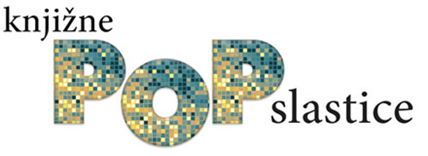 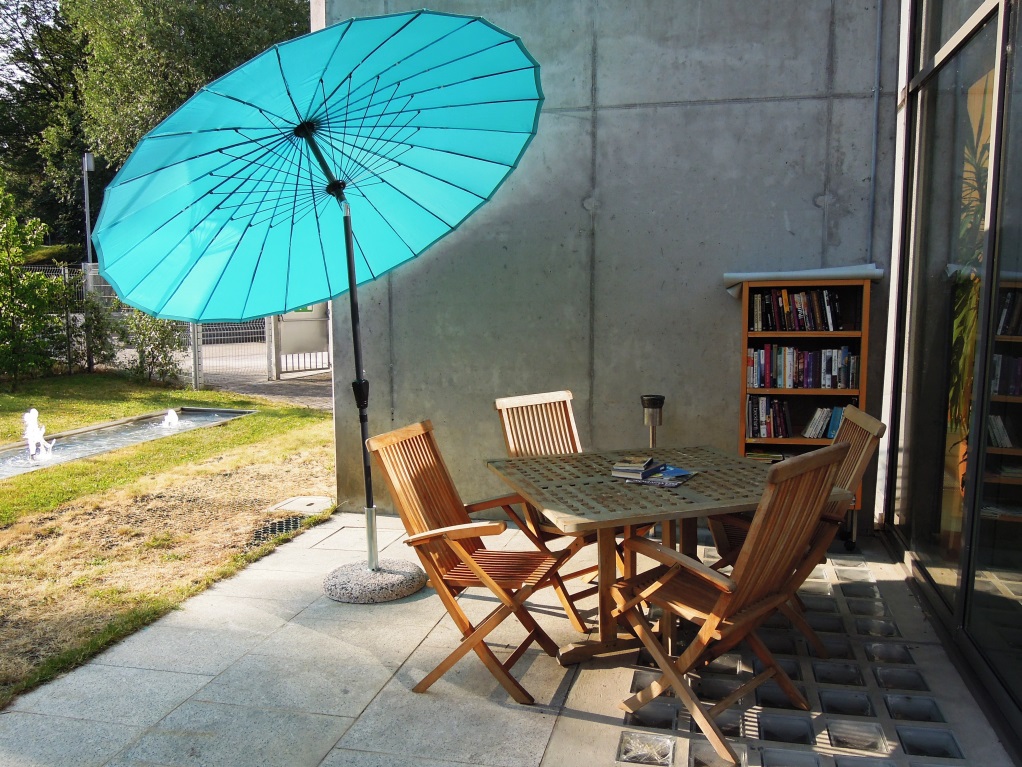 Atrij, Knjižnica v Novi Gorici
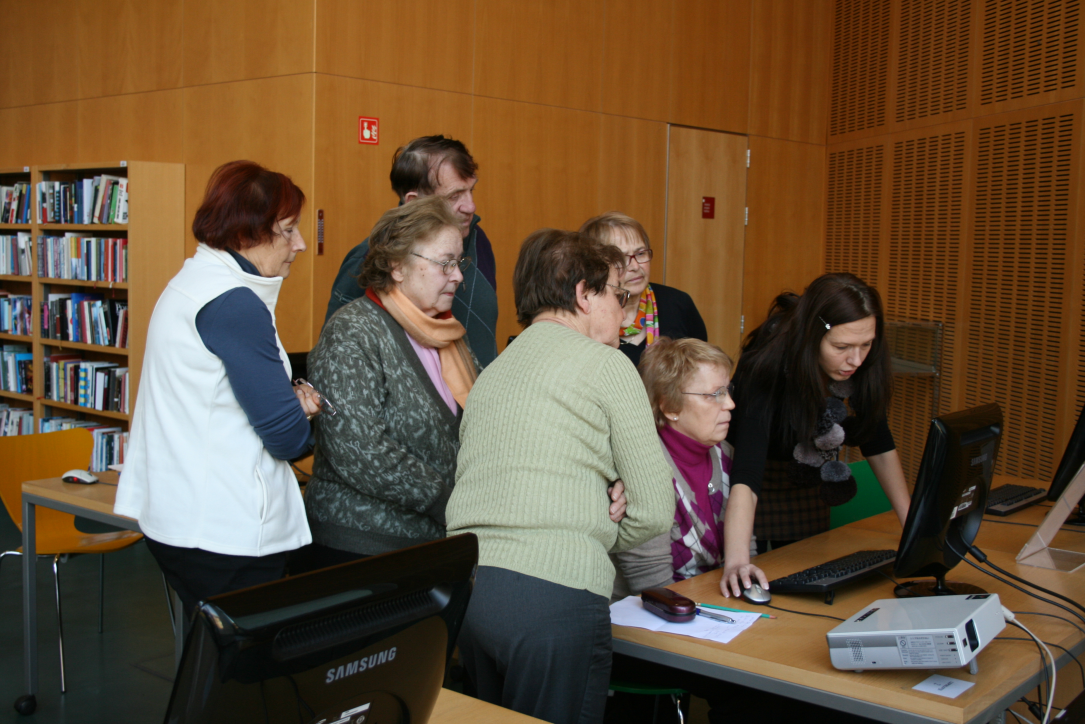 Z nami po znanje, knjižnica v Tolminu
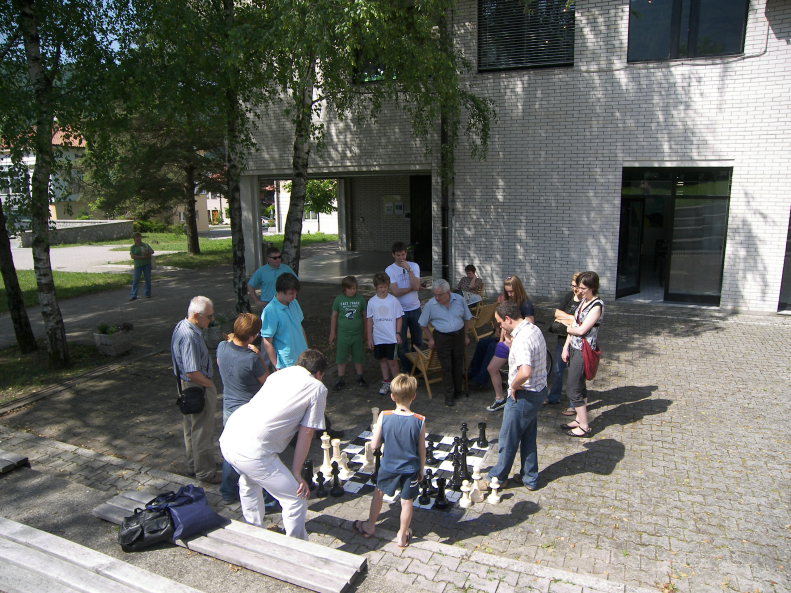 Šahovski dvoboj, knjižnica v Tolminu
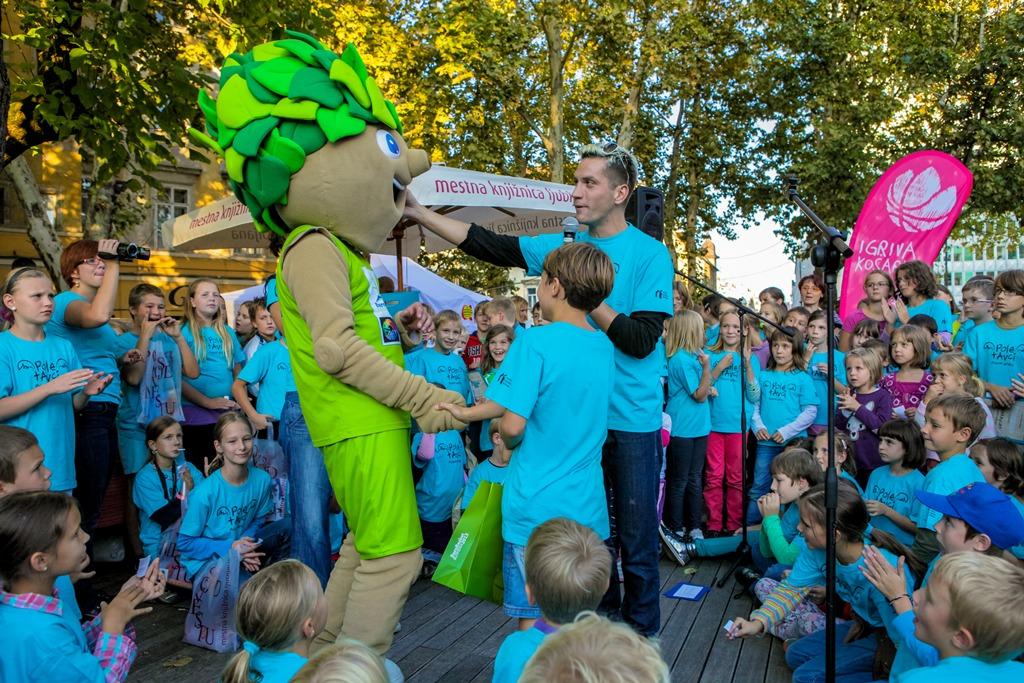 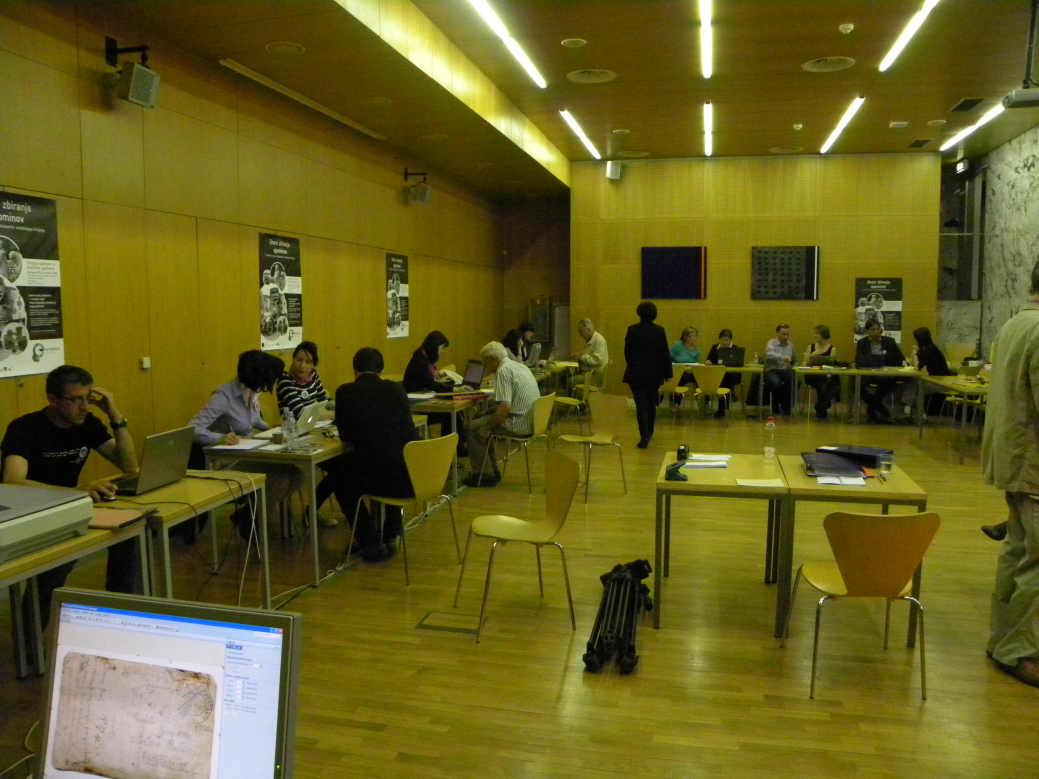 Poletavci mladi bralci,  
knjižnica v Ljubljani
http://www.mklj.si/aktualno/item/2408-dan-po-poletavcih
Kamra – zbiranje spominov na I. svetovno 
Vojno, knjižnica v Tolminu
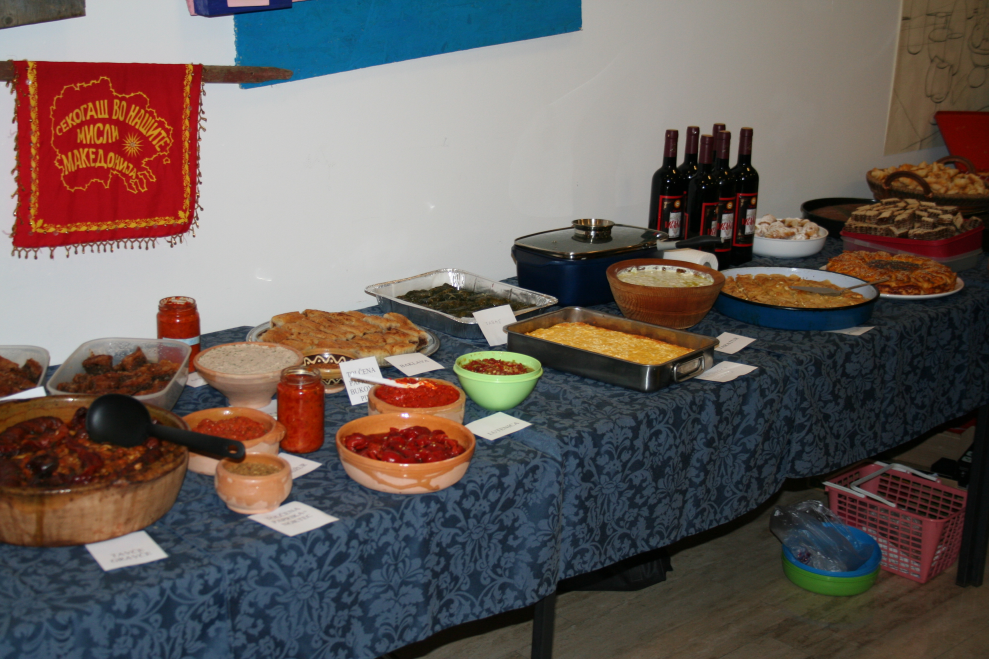 Medkulturno sodelovanje: makedonski večer v knjižnici Celje (makedonske jedi)
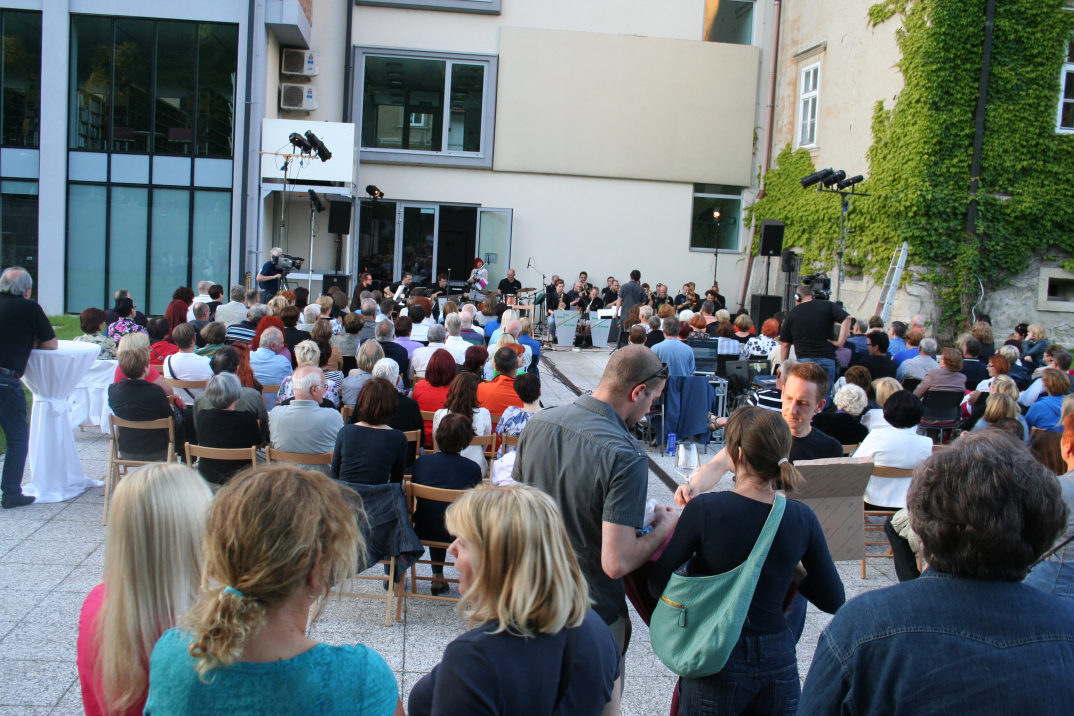 Poletni večeri: 
Celjski plesni orkester „Žabe“
v knjižnici Celje
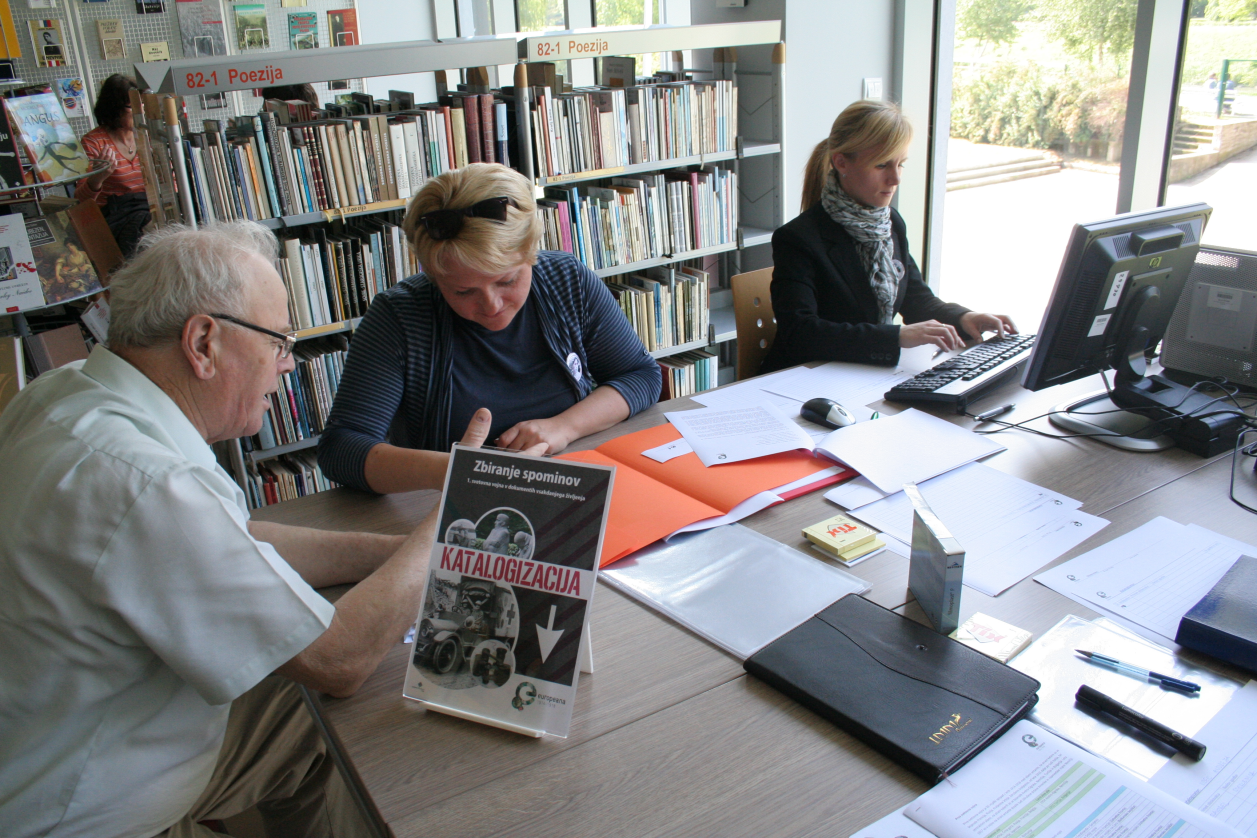 sodelovanje z lokalnim okoljem 
v knjižnici Celje
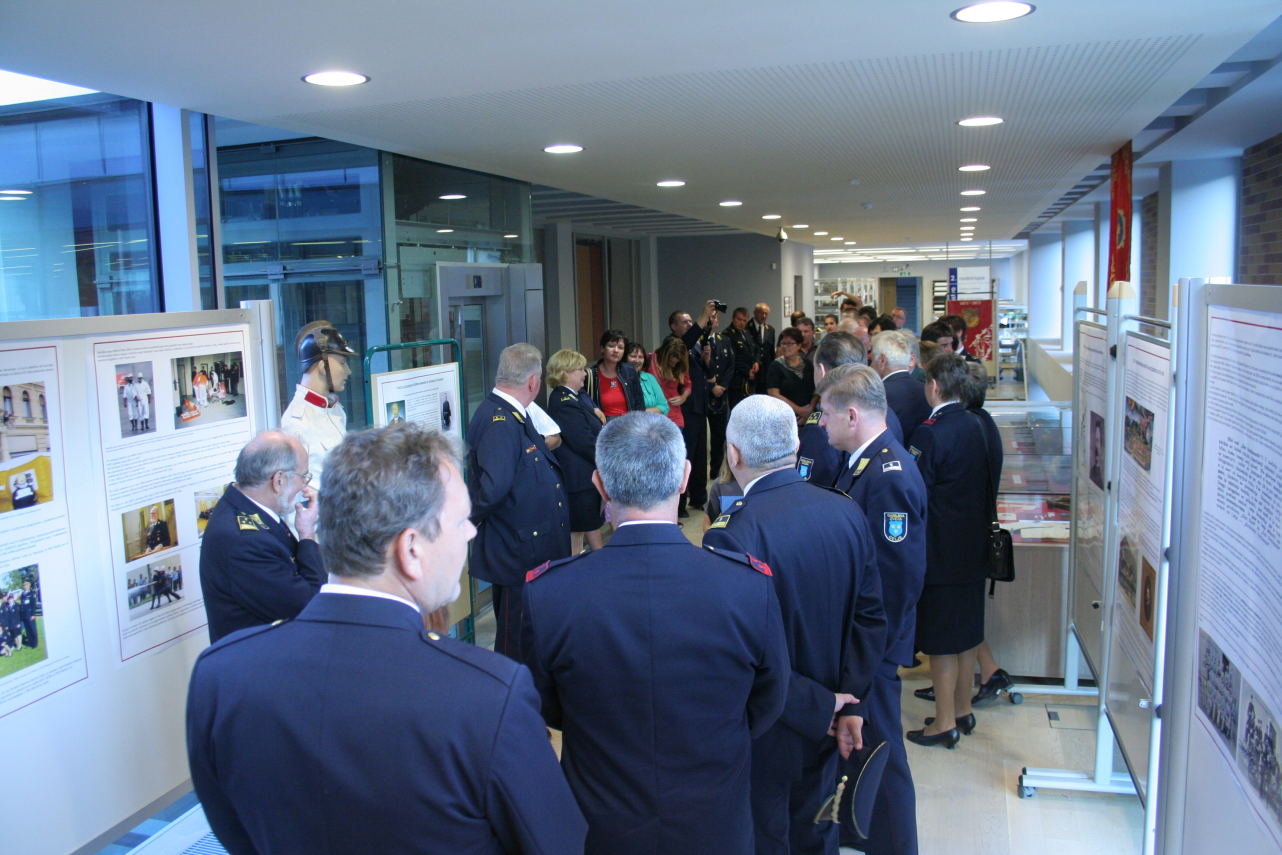 Zbiranje spominov za portal Kamra in Europeano



Ob 100-letnici gasilstva – 
razstava in prireditev
Slovenske narodne knjižnice kao treći životni prostor za sve generacije
Knjižnice pružaju korisnicima korištenje prostora, tehničko- tehnološke i komunikacijske mogućnosti, kompetentan kadar, nenametljivost, privatnost i društvenost te dovoljno udobnosti za sve.
9.10.2013
Milena Bon: Oaza ili dnevni boravak
64
Slovenske splošne knjižnice kao treći životni prostor za sve generacije
Svjesne su važnosti svoje središnje uloge u neposrednoj i široj zajednici, 
Centri su od važnih društvenih, socijalnih, kulturnih i obrazovnih događaja, 
predstavljaju opće kulturno središte i »treći životni prostor« - prostor socijalnog mreženja i neformalnog povezivanja različitih društvenih skupina.
9.10.2013
Milena Bon: Oaza ili dnevni boravak
65
Slovenske splošne knjižnice kao treći životni prostor za sve generacije
Odgajaju čitatelje i razvijaju kulturnu svjest putem događaja, pretstavljaju sredinu u kojoj se korisnici i šira javnost saznavaju s novim aktivnostima, vještinama i uslugama.
9.10.2013
Milena Bon: Oaza ili dnevni boravak
66
Slovenske narodne knjižnice kao treći životni prostor za sve generacije
Udružuju:
važnost čitanja i stjecanja te prijenosa informacija sa ponudom svih vrsta knjižnične građe (nacionalno bogatstvo), 
važnost obrazovanja (neformalno i sveživotno, samostalno, s drugim institucijama).
9.10.2013
Milena Bon: Oaza ili dnevni boravak
67
Slovenske narodne knjižnice kao treći životni prostor za sve generacije
Centri su sveživotnog učenja u kojim se organiziraju različite radionice, obrazovanja, izložbe, seminari i redoviti susreti raznih skupina, 
Izvode se tečaji informatičke pismenosti: besplatni računalni tečaji (“Računalnik ne grize “ – za početnike, uređivanje digitalnih fotografija, OPAC…)
9.10.2013
Milena Bon: Oaza ili dnevni boravak
68
Aktivna uloga slovenskih knjižnica u društvenoj stvarnosti
„Aktivno građanstvo, sudjelovanje u civilnim institucijama i drugim sredinama, u kojima građani uče poštovati jedan drugoga i u kojima su u mogućnosti da međusobno komuniciraju i stvaraju zajedničko dobro, temeljna je njihova odgovornost, za pravi odnos do vlastitih  i prava drugih te za razvijanje vještina i navika samostalnog rješevanja problema i pomoći drugima.“ (Bahovec, 205, 206)
9.10.2013
Milena Bon: Oaza ili dnevni boravak
69
Podizanje svjesti stanovištva o značaju aktivnog građanstva.
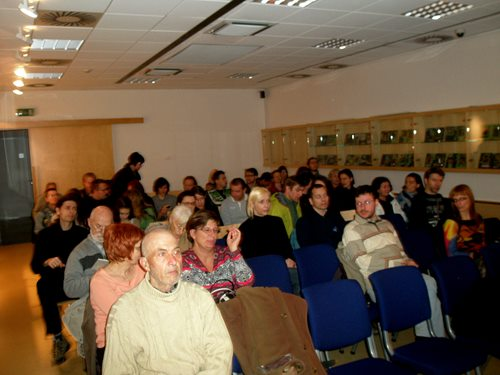 Filozofske večeri u Knjižnici Domžale
širenje apstraknog mišljenja, 
razumijevanje svijeta u kojem živimo i 
kako pitanja, koja  se postavljaju u 
znanosti i njezini vlastiti odgovori u cjelosti mijenjaju našu percepciju o nama i svijetu  u cjelini. Korisnike opremiti idejama i konceptima, koji će jim služiti kao polazišta za razmišljanje i debatiranje o temeljnim pitanjima želje, fantazme, smrti, etike isl. od. životu koji nam se prikazuje danas ovdje i sada.
9.10.2013
Milena Bon: Oaza ili dnevni boravak
70
Slovenske narodne knjižnice kao treći životni prostor za sve generacije
Posljedično se
povećuje trend posjete knjižnicama i 
korištenje prostora za različite susrete, takđer neformalnih skupina (oblikovanje prostora i urbanizacija grada, aktualne problematike, usavršavanje / obrazovanje za internet, korištenje mjesta za samostalno učenje…).
9.10.2013
Milena Bon: Oaza ili dnevni boravak
71
Slovenske narodne knjižnice kao treći životni prostor za sve generacije
U virtulnom trećem svijetu: 
daljinski pristup do elektroničkih izvora


iznajmljivanje e-knjiga: 
Biblos – na slovenskom jeziku i 
eBook Public Library Subscription Collection EBSCOHost,
socijalne mreže – Facebook, Twitter…
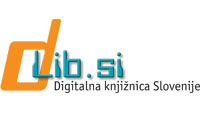 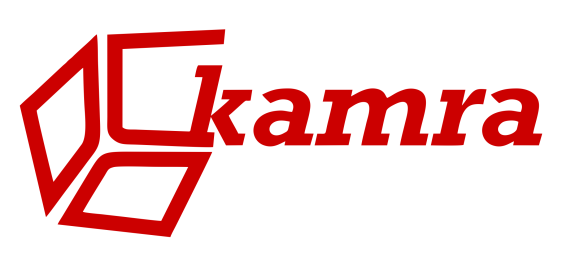 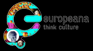 9.10.2013
Milena Bon: Oaza ili dnevni boravak
72
»Knjižničarstvo kao odgovornost i drugi pogledi na suvremeno ulogo knjižnica«
»Knjižnice i društvo: uloga, odgovornost i budućnost knjižnica u dobi promjena.« 

Jedan je od suvremenih pokušaja koji želi kompedijski, na jednome mjestu udružiti mišljenja i rezultate istraga o nekim najvećim problemima i izazovima knjižnica sadašnjosti.
9.10.2013
Milena Bon: Oaza ili dnevni boravak
73
Razmislak
!!!
Generacija Google – novi svemir korisnika, rezultati odmah (84 % počne tražiti na Googlu)…
Do godine 2020 će generacija Z uz računalne igre preživjeti 10.000 sati i samo 5.000 sati uz čitanje knjiga.
!!!
9.10.2013
Milena Bon: Oaza ili dnevni boravak
74
Razmislak
Mario Hibert: Bibliotekari u umreženom društvu postaju nositelji društvenih promjena
Potrebna trenutna refleksija i trenutan razmislak o promjenama.
Knjižnice – pozitivan doprinos društvenoj stvarnosti.
9.10.2013
Milena Bon: Oaza ili dnevni boravak
75
Razmislak
Ponekad su knjižnice već bile prostor  druženja (kavarne, plesi).
Danas - dnevne sobe lokalne zajednice i oaze za prijatno i korisno preživljavanje slobodnog vremena svih generacija
Događa se resocializacija knjižnica.
9.10.2013
Milena Bon: Oaza ili dnevni boravak
76
Razmislak
Zbunjenost na području identiteta profesije –  multifunkcionalnost knjižničara.

Profesija traži 
sve više znanja.
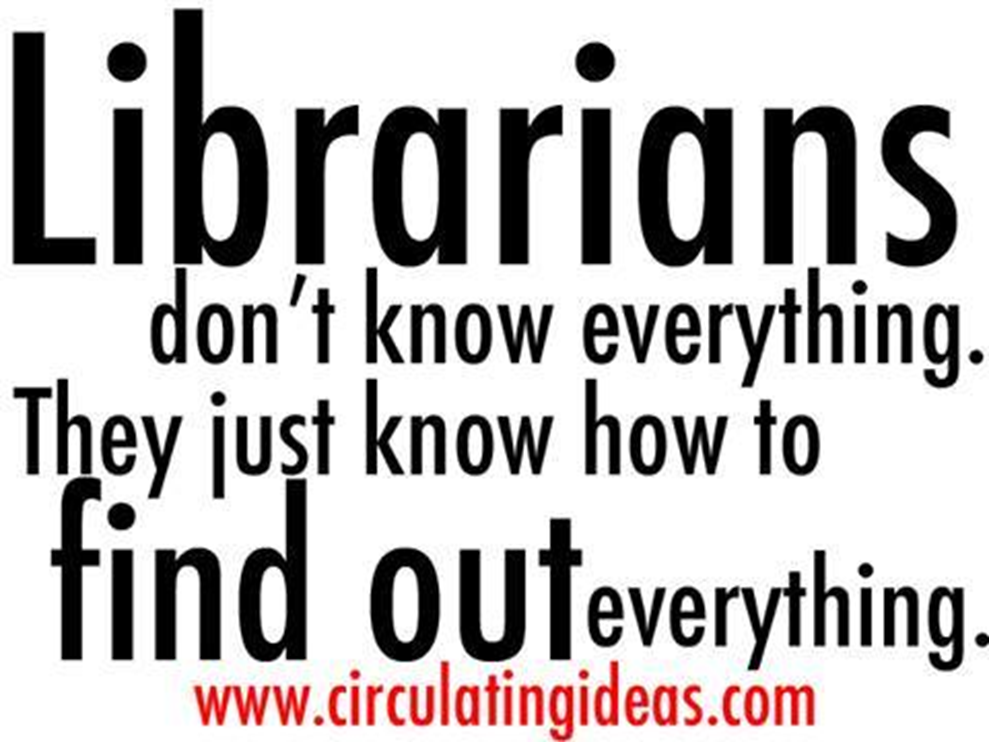 9.10.2013
Milena Bon: Oaza ili dnevni boravak
77
Razmislak
Usluge knjižnica  znače dodatnu vrijednost cjelokupnoj sredini.
U izazovima budućnosti moraju nači novih puteva do korisnika , razviti moraju nove usluge, uvečavati kompetencije knjižničara…
Će politika moći prepoznati vrijednost knjižnica?
9.10.2013
Milena Bon: Oaza ili dnevni boravak
78
Hvala na pažnji
Milena Bon



Prevod: Renata Šolar, 
Marjan Gujtman
9.10.2013
Milena Bon: Oaza ili dnevni boravak
79
Reference
Bešter, T. (2012). Knjižničarstvo kot odgovornost in drugi pogledi na sodobno vlogo knjižnic. V Knjižničarske novice, 22 (4/5), str. 14-15. Pridobljeno 7. 8. 2013 s spletne strani:  http://www.nuk.uni-lj.si/knjiznicarskenovice/v2/podrobnostClanek.aspx?id=616
Bešter, T. (2010). Nekaj literarnih pogledov na knjižnice. V Knjižničarske novice, 20 (5), 15-16. Pridobljeno 5. 8. 2013 s spletne strani:  http://www.nuk.uni-lj.si/knjiznicarskenovice/v2/podrobnostClanek.aspx?id=128
Bon, M. (2011). Knjižnice - kulturni, informacijski, obrazovni, socijalni i komunikacijski centri. V Savjetovanje za narodne knjižnice u Republici Hrvatskoj. Št. 1. Str. 16-17.
Bruna. (2013). Birmingham: 3. rujna otvara se najveća javna knjižnica na svijetu. Pridobljeno 1. 9. 2013 s spletne strani:  http://croatian.cri.cn/361/2013/08/29/142s68476.htm
Butler, R. (2013). Reinventing the Library. Pridobljeno 2. 9. 2013 s spletne strani: http://moreintelligentlife.com/content/ideas/robert-butler/reinventing-library
Peppers, M. (2013). What students really do in libraries: From texting and Facebook to online shopping, just 18% of time is spent actually READING. V Mail Online. Pridobljeno 7. 8. 2013 s spletne strani: http://www.dailymail.co.uk/femail/article-2359481/What-students-really-libraries-From-texting-Facebook-online-shopping-just-18-time-spent-actually-READING.html
Hibert, M. (2013). Bibliotekari u umreženom društvu postaju nositelji društvenih promjena. Pridobljeno 8. 8. 2013 s spletne strani: http://www.novilist.hr/Kultura/Mario-Hibert-Bibliotekari-u-umrezenom-drustvu-postaju-nositelji-drustvenih-promjena 
The new oases. Nomadism changes buildings, cities and traffic. Special report: Mobility. (2008). V The Economist, 10. april. Pridobljeno 7. 8. 2013 s spletne strani: http://www.economist.com/node/10950463
Medved, K. (2008). Z 10. posvetovanja slovenskih splošnih knjižnic. V Knjižničarske novice, 18 (10), 8. Pridobljeno 5. 8. 2013 s spletne strani: http://www.nuk.uni-lj.si/knjiznicarskenovice/2008_10_posvetovanje.asp
Oldenburg, R. (1999).  The great good place : cafés, coffee shops, bookstores, bars, hair salons, and other hangouts at the heart of a community. New York : Marlowe. 
Foto: Slovenske knjižnice med najlepšimi. (2009). Pridobljeno 7. 7. 2013 s spletne strani: http://www.rtvslo.si/kultura/knjige/foto-slovenske-knjiznice-med-najlepsimi/208010
Uporabnik – sodelavec knjižnice. (2008). Pridobljeno 7. 8. 2013 s spletne strani: http://www.old.zbds-zveza.si/splosne_2008.asp
Zelena gradnja. Zelena knjižnica  u Birmighanu. (2013). Pridobljeno 2. 9. 2013 s spletne strani: http://www.croenergo.eu/GALERIJA-Zelena-knjiznica-u-Birminghamu-16254.aspx
Europe's largest public library opens in Birmingham. (2013). Pridobljeno 25. 9. 2013 s spletne strani: http://www.youtube.com/watch?v=QMJTi3qoxlY
9.10.2013
Milena Bon: Oaza ili dnevni boravak
80